Мистецтво створення «Я»-образу
Оксана Чайка, PhD, корпоративний коуч
Давайте знайомитися
Оксана Чайка
Ваша колега
Партнер, член правління АК «Кроу Україна», 8-ї аудиторської мережі  (Crowe Global) у світі
Радник топ-менеджерів BNP Paribas в Україні
Стратегічний консультант з розвитку особистості політичних діячів  України  (Image-maker) 
Перекладач у міжнародних перемовинах
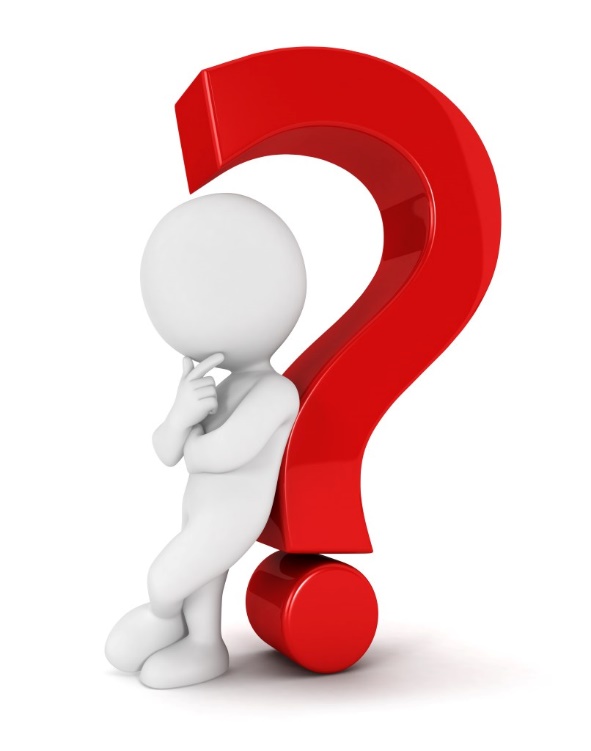 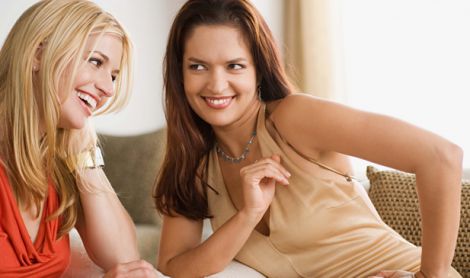 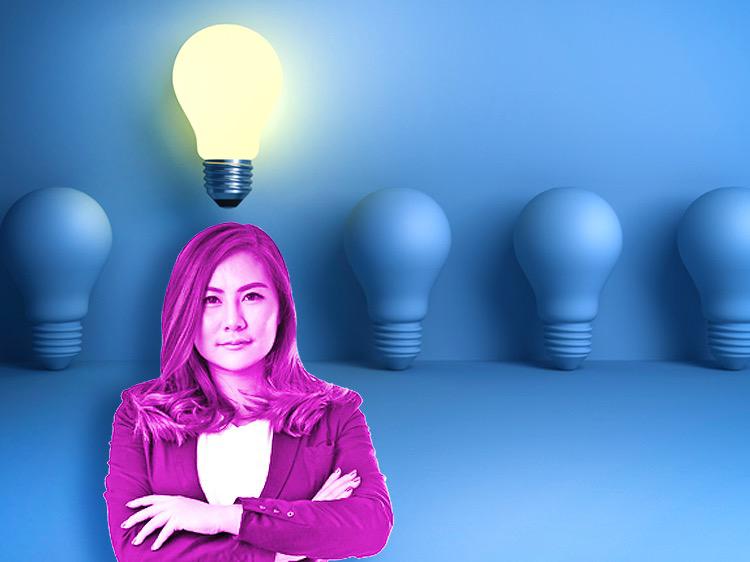 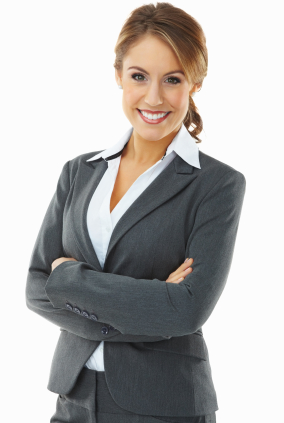 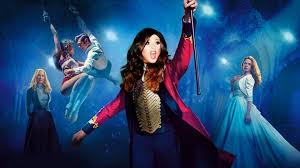 експерт
хороша        людина
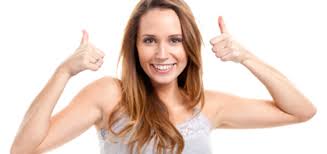 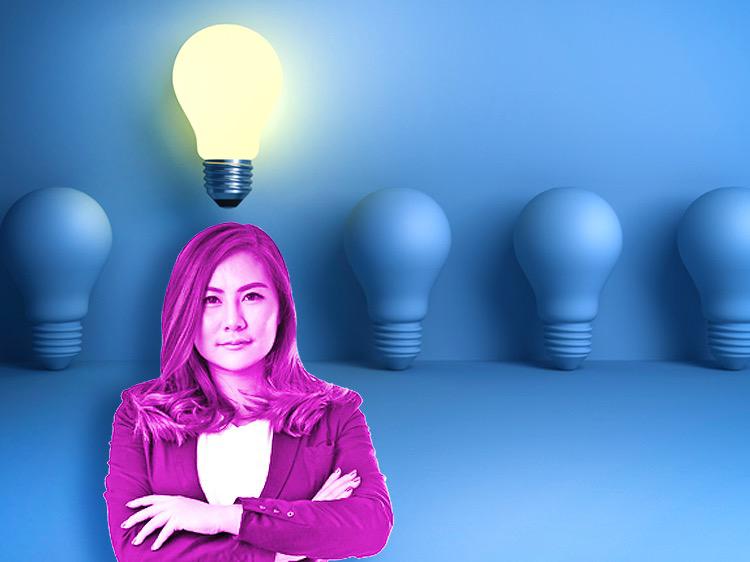 шоу-особа
продавець
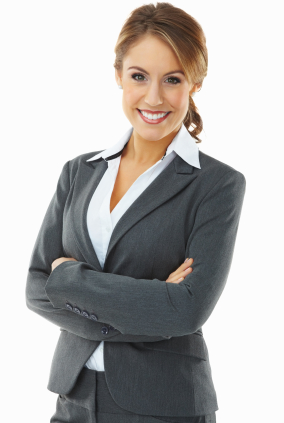 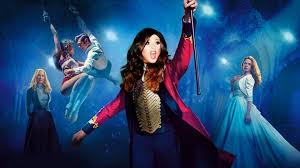 Хто це?
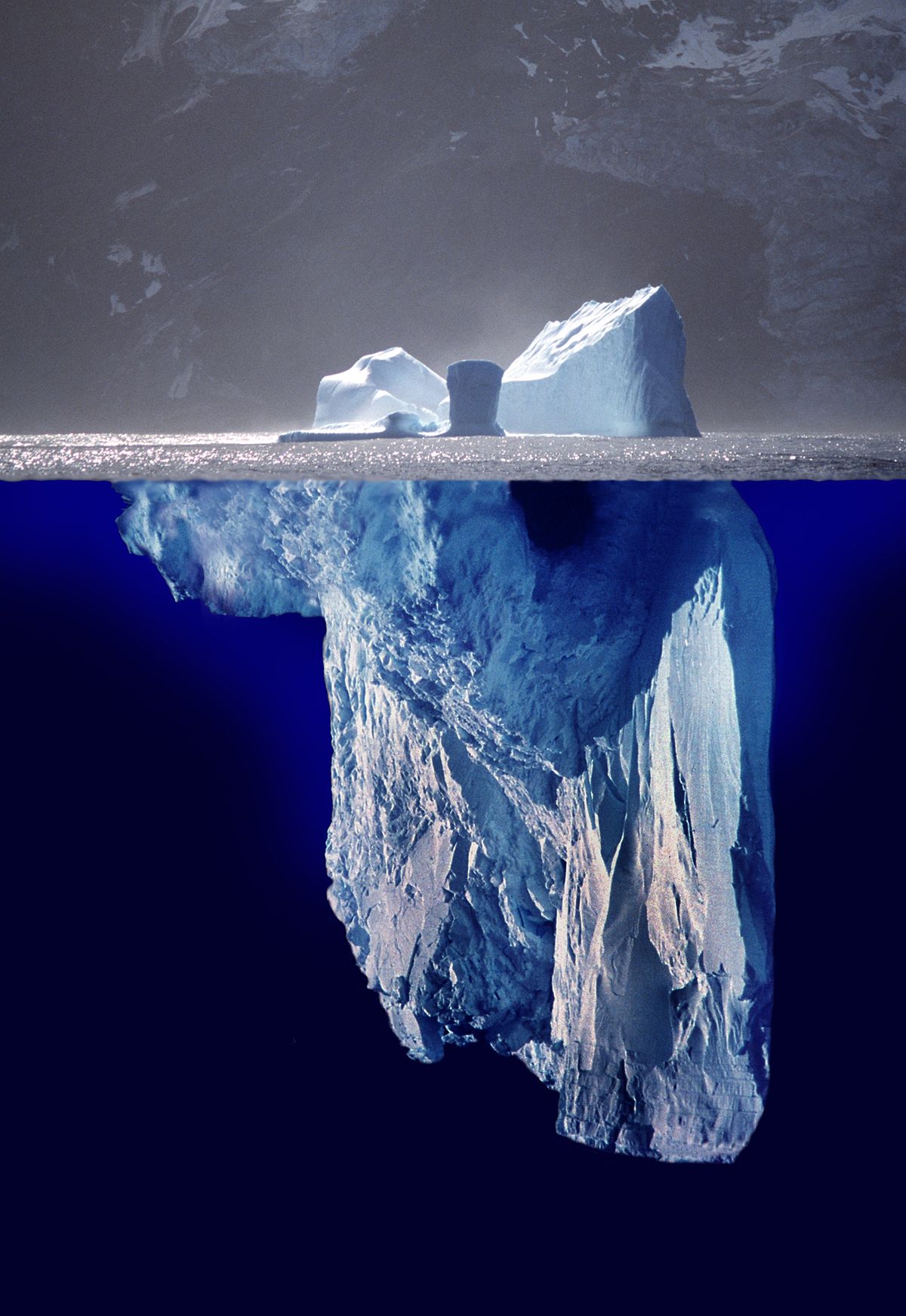 Трішки математики…
Вміння представлятися
ЯК?
ЩО?
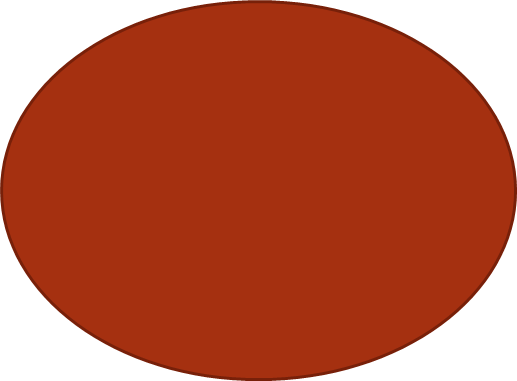 НАВІЩО ?
Мистецтво представитися
Мистецтво створення власного образу = спосіб, який мовець обирає для самопрезентації перед аудиторією з метою її контролю чи формування думки про нього
ЩО?										ЯК?
Зовнішній вигляд – ідеальний VS ‘casual’ чи ‘smart casual’
 Дихання та голос
 Мова тіла, міміка та жести
 Мовлення – вільне, спокійне, природне
 Впевненість та атмосфера: самосприйняття
 Відсутність страху!!!
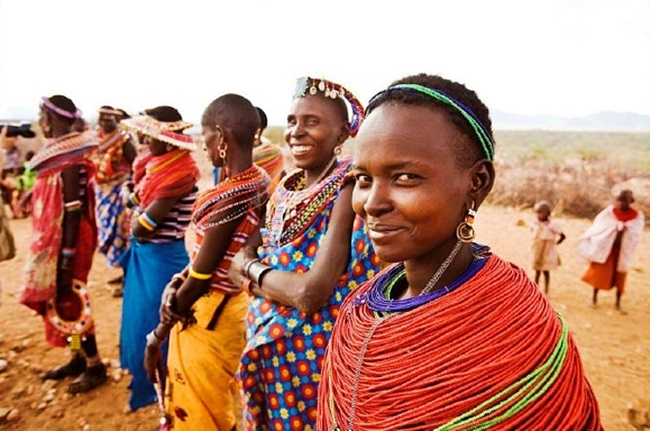 ДЯКУЮ ЗА УВАГУ!




Розвиваємо щось спільне? 

+380 50 3714509
oxana.chaika@yahoo.es